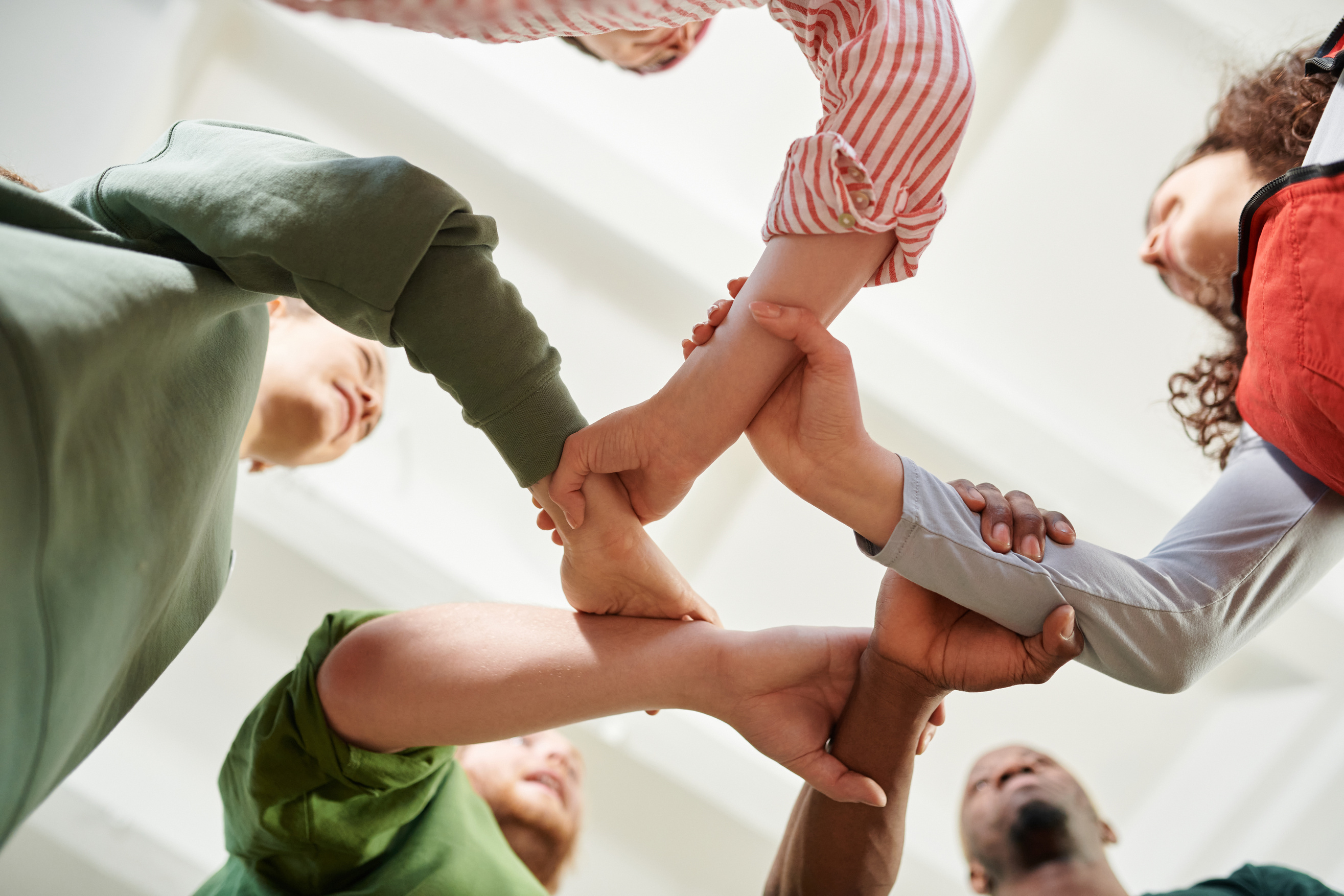 BUILD CONNECTION & COMMUNICATION
Group Check-In Activity

Form small groups of 3-5 people
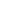 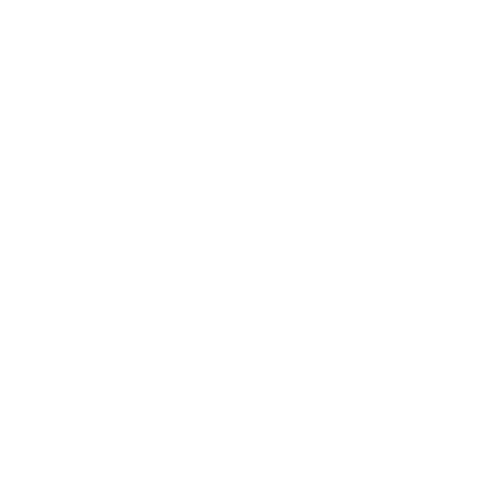 Group Check-In
The Question:

What kind of day 
have you had so far?
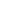 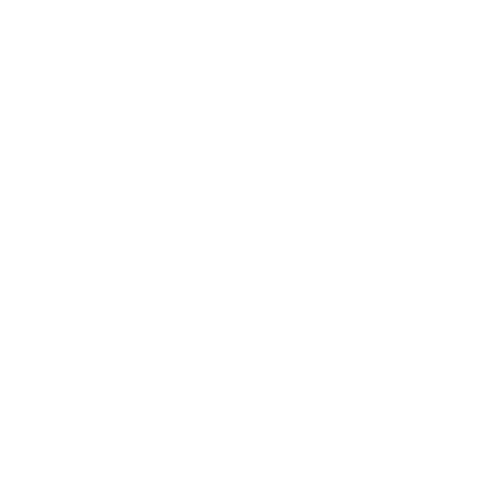 Group Check-In
"The Rules"


This is a safe space .

Each person takes a turn answering the question.

Everyone listens - no interrupting or follow up questions.

We are not creating dialogue, we are giving each person space to share. 

Thank each person after they have shared, and move to the next person.
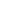 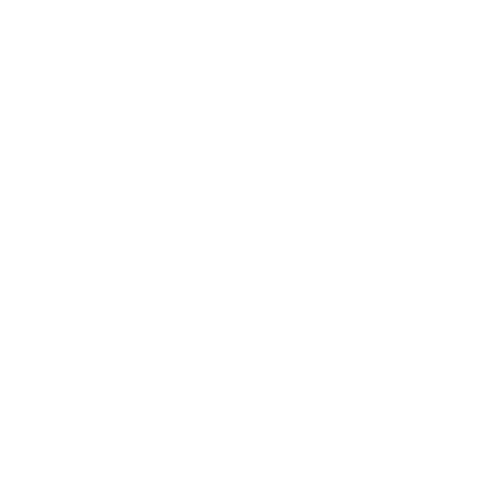 EMAIL
WEBSITE
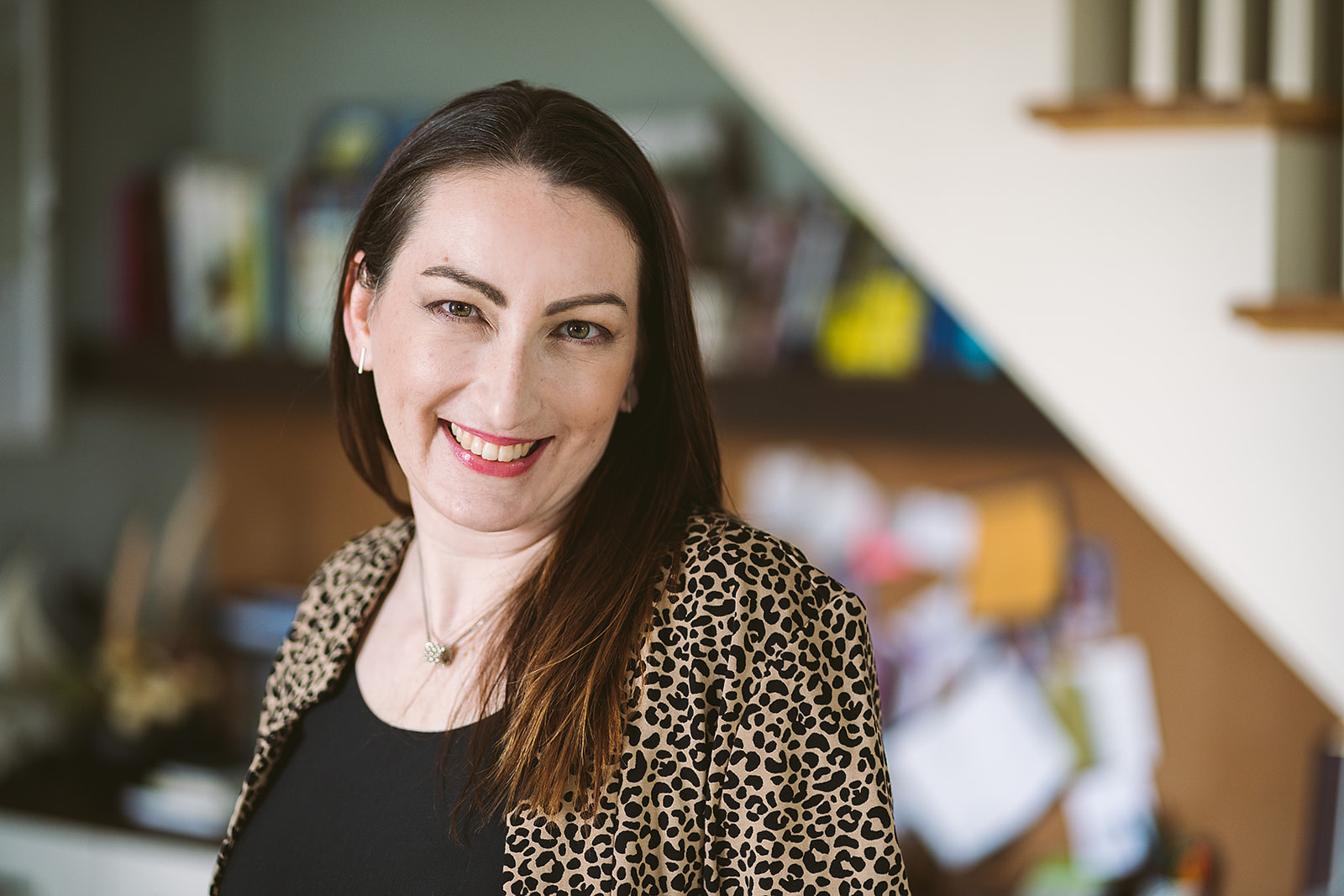 ALISON BUTLER CONSULTING
contact@alisonbutler.ca
Alison Butler
alisonbutler.ca
Thanks for being here
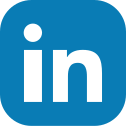 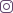